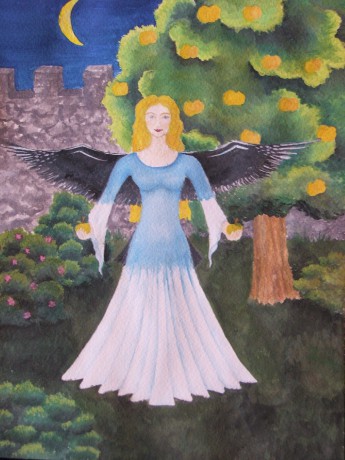 A mese
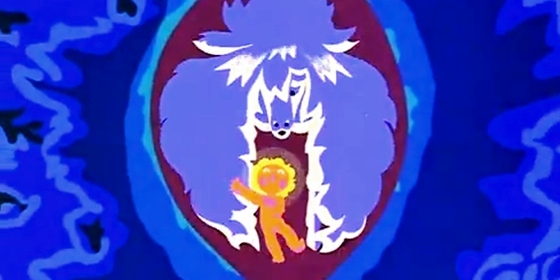 I. A népköltészet formai csoportjai
népmonda
Népdal
Kiszámolók
Mondóka
szólás
Népmese
Közmondás
II. A mese típusai
Először állítsd a piros fogalmakat a jobb oldalon helyes betűrendbe!
A meghatározásokat párosítsd velük helyesen.
Ha ezt jól elvégezted a zöld betűkből egy értelmes szót tudsz kiolvasni!
M - Félrevezeti hallgatóját, és valódi mese helyett más történetet ad elő.
Tündérmese - Ö
H  - Cselekményében valós helyszínek, valós szereplőinek történetét olvashatjuk.
Tréfás mese - Ő
S - A legtöbbször ostoba emberekről szóló humoros történetek
Csalimese - P
K - Cselekményében a csodálatos események játszanak uralkodó szerepet.
Reális mese - E
É  - Szereplői állatok.
Hősmese - E
S - A tündérmese olyan változata, amelyben egy központi hős harcnak ábrázolt küzdelemben győzi le ellenfelét.
Állatmese -  N
III. A mese szerkezete
Olvasd el a rövid ismertetőt, majd a következő lapon húzással rendezd megfelelő sorrendbe a szavakat!
A piros szavak a baloldali piros keretes sávba kerüljenek, a fekete betűs szavakat a jobb oldalon rendezd  a pirosak mellé.
A meséknek jellegzetes szerkezeti tulajdonságát ismerhetjük fel.

A mese megismerjük a legfontosabb szereplőket, a kiindulási helyzetet. előkészítő részében 

A bonyodalomban  a szereplők életének rendje felborul, a főhősnek meg kell oldani a gondot.

A kibontakozásban a főhős mesei vándorútra indul, s egyre nehezedő próbákat kell kiállnia. Ellenfeleivel folytatott küzdelmében segítők kísérik, varázstárgyakat, csodálatos képességeket szerez és használ a győzelemhez. 

A történet tetőpontja a legizgalmasabb próba, ahol eldől, hogy a főhős eléri-e a célját.

A megoldásban ismét helyre kerülnek a dolgok, a küzdelem díja egyszerre lelki és anyagi jutalom:  házasságot köt a legkisebb fiú és gazdaggá válik (fele királyság)
Tetőpont
Segítők és akadályozók
Egyre nehezedő próbák.
Előkészìtès
A siker kapujában. A legizgalmasabb pillanat.
Varázstárgyak, csodálatos képességek
Házasság – szerelmi boldogság
Megoldàs
Mesei vándorlás indul
A hétköznapok rendje felborul.
Bonyodalom
A főhős és környezetènek, èlethelyzetènek megismerése.
Kibontakozás
Fele királyság – anyagi biztonság